Warm-Up
What is 9 in binary?


What is 110 as a decimal number?
Warm-Up
What is 9 in binary?
9 = 8 + 1 = 23 + 20   1001

What is 110 as a decimal number?
110 = 22 + 21 = 4 + 2  6
Limitation of Arduino Pins
Arduino board has 14 digital pins that we can use as output or input
Pins 0-13

As you can guess, sometimes 14 pins just isn’t really enough
Shift Registers
Used to add more outputs 

What is it?
An integrated circuit (IC) with 8 digital output pins that can be controlled by sending a byte of data to the IC
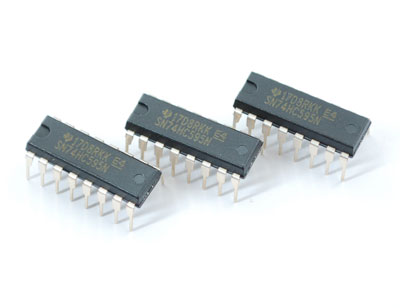 About the 74HC595 Shift Register
8 digital outputs that operate exactly like the Arduino digital outputs
Takes up 3 digital outputs on the Arduino to control the 8 digital outputs it contains

NET GAIN = 5 DIGITAL OUTPUT PINS
Controlling Pins with the Shift Register
Send the shift register a single byte of data
EX: B10000110
Each 1 or 0 turns one of the shift register’s outputs on or off
Pins are counted right to left, beginning with 0

This example turns pins 7, 2, and 1 on
74HC595 Shift Register Pin-Out
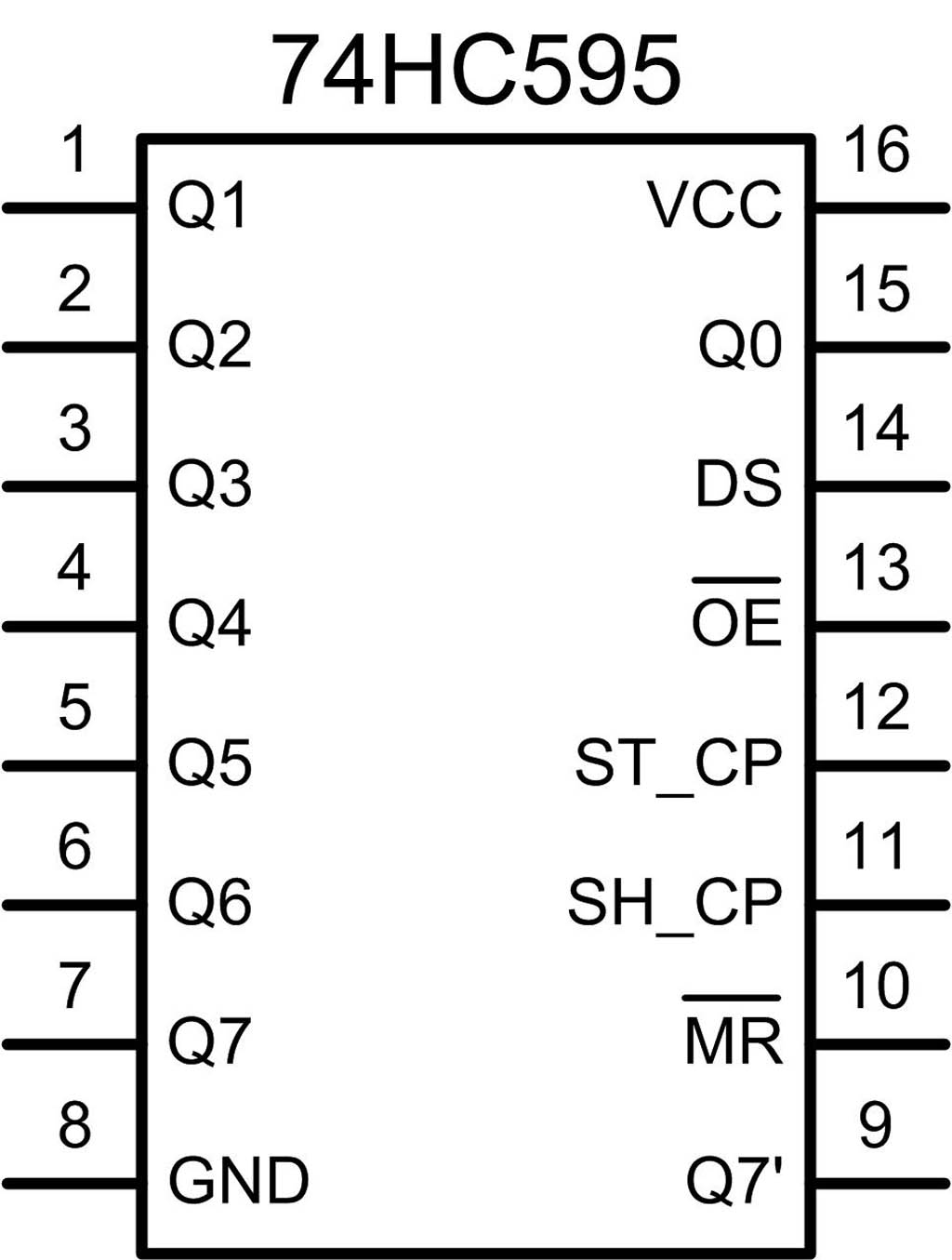 Output Pins
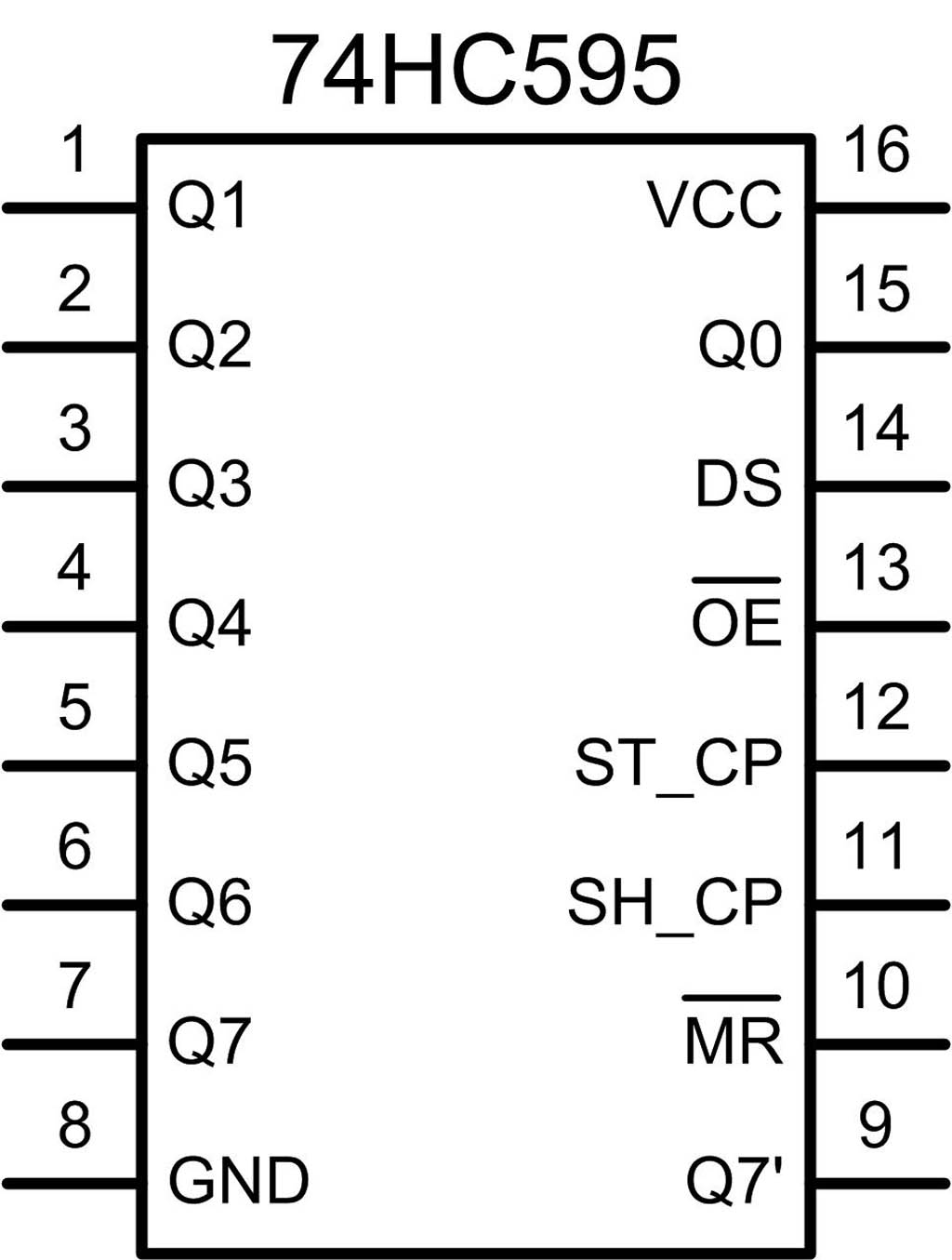 GROUND Pin
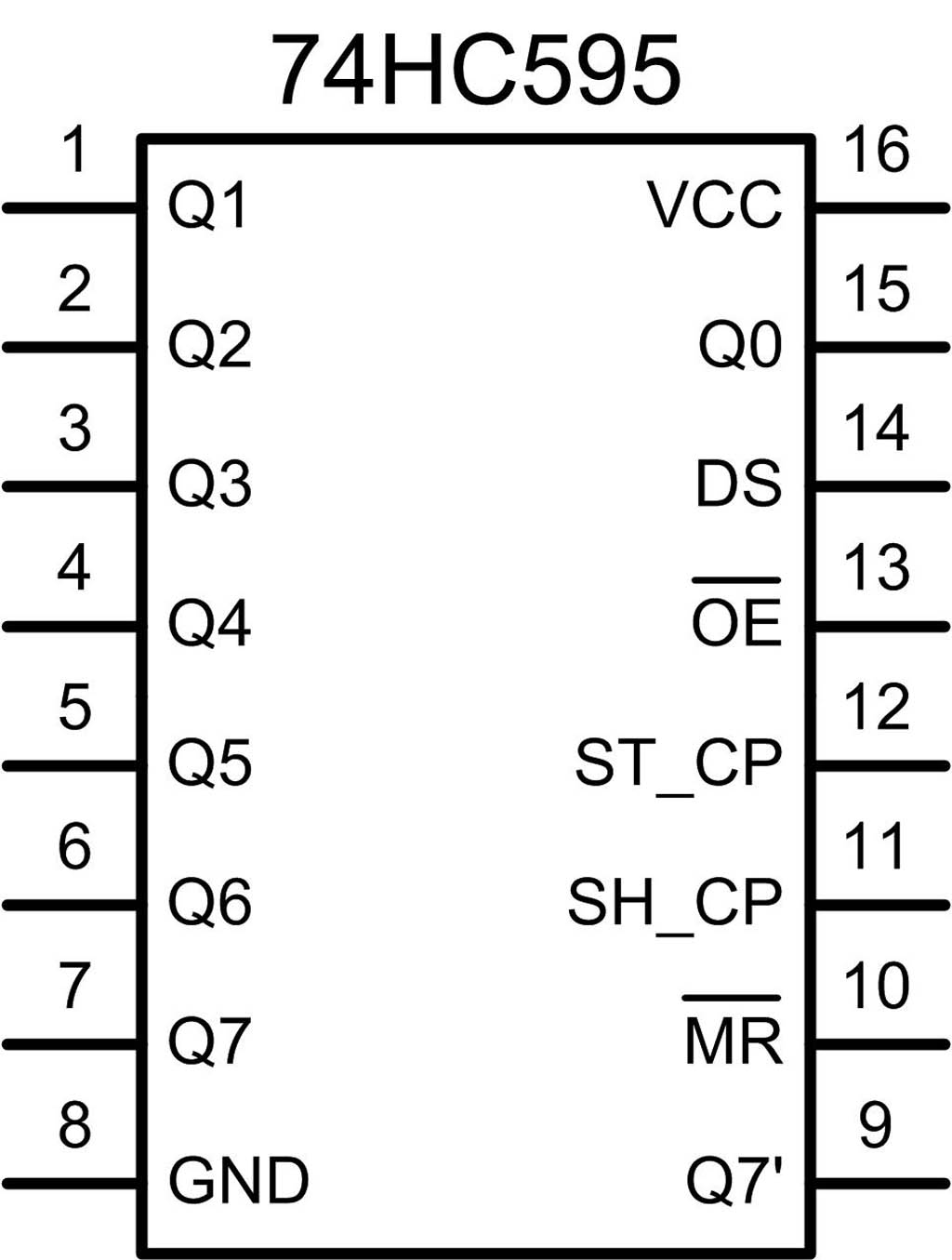 Power Source (+5V)
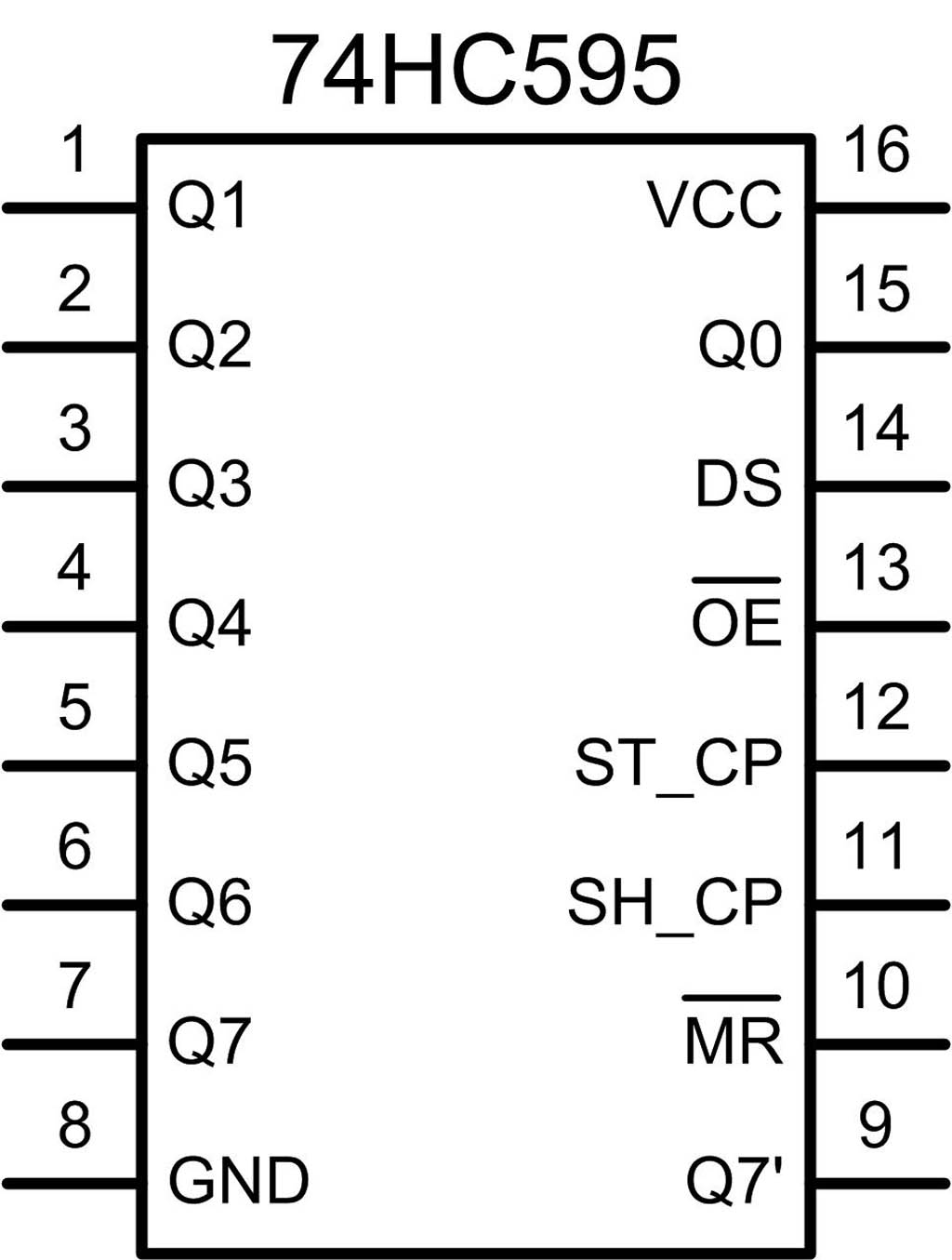 Latch and Clock Pins
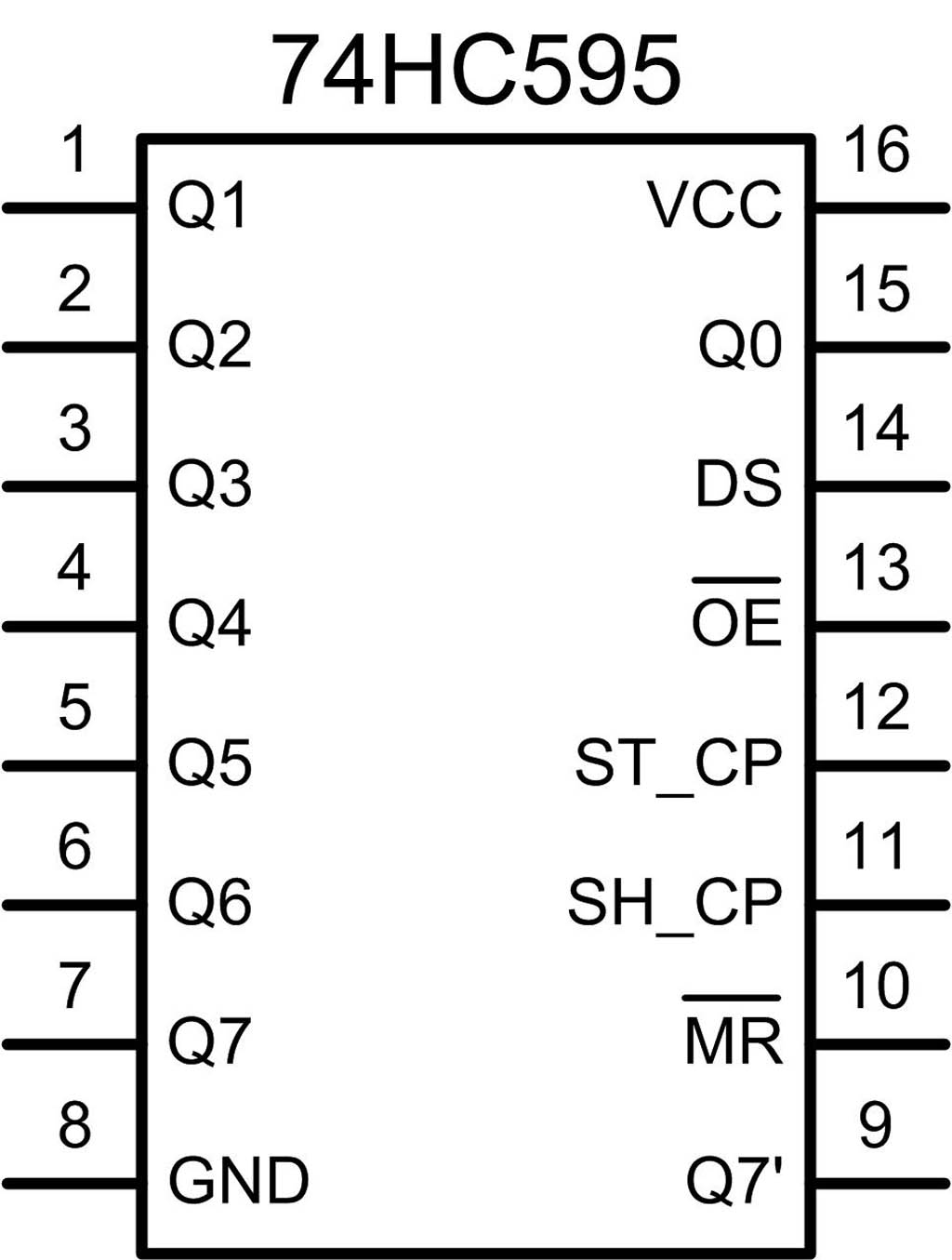 Data Pin
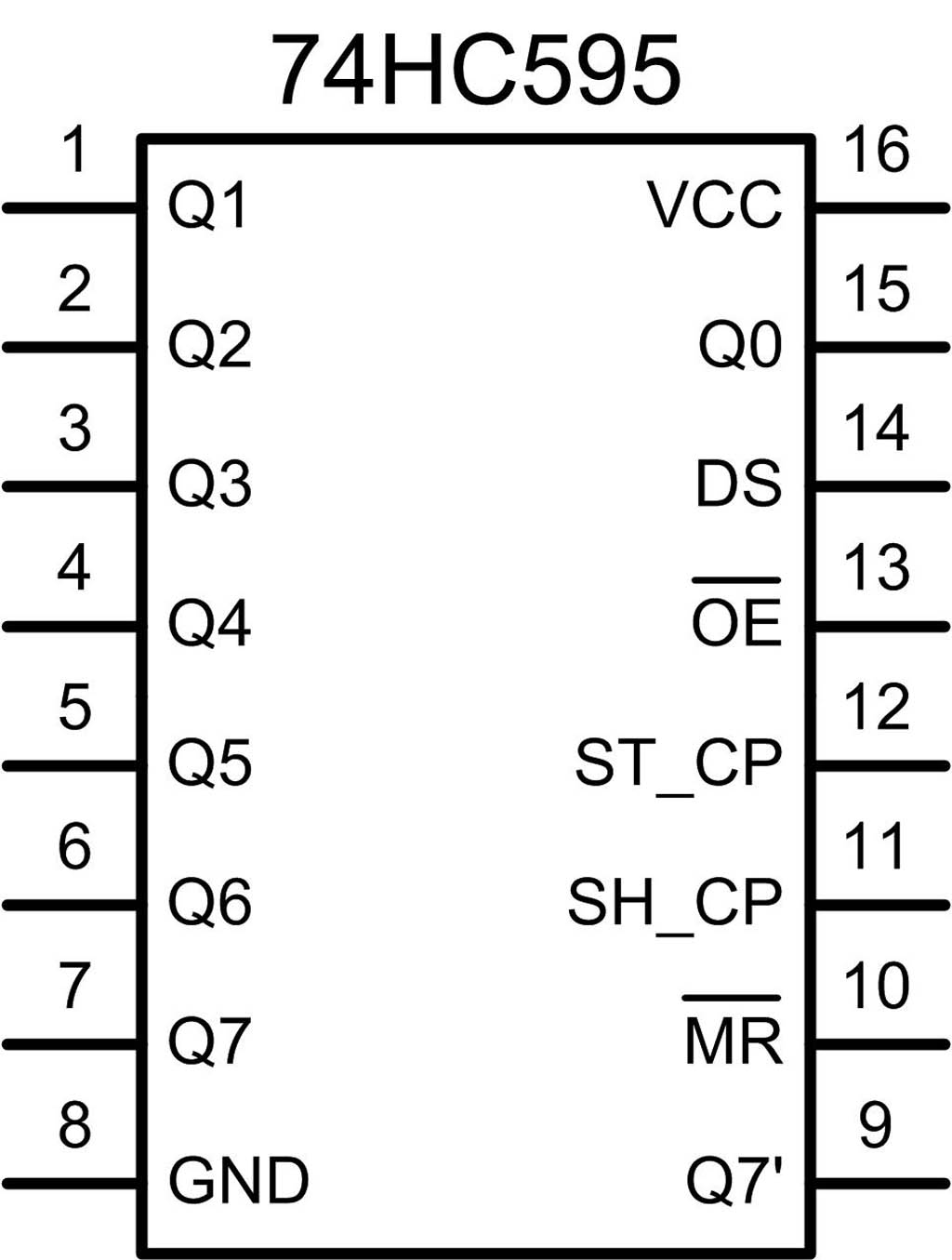 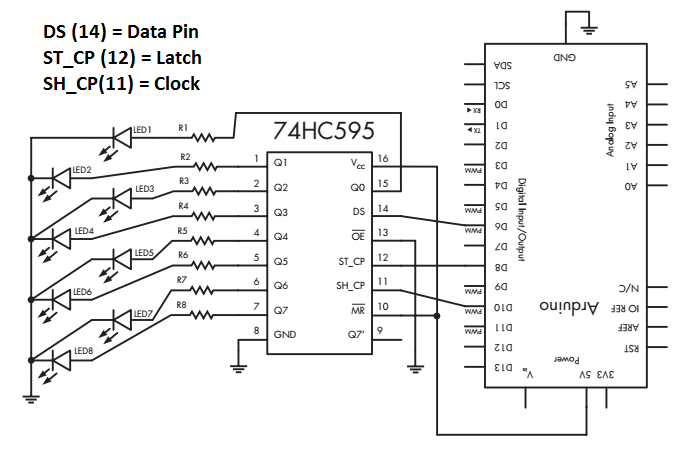 Code Needed to Shift Bits
shiftOut(dataPin, clockPin, bitOrder, value)

dataPin = Arduino pin that is connected to pin 14 on the shift register
clockPin = Arduino pin that is connected to pin 11 on the shift register
bitOrder = MSBFIRST (7 to 0) or LSBFIRST (0 to 7)
value = the value to shift out (as a decimal number or as a binary byte)
Example Code:
int data=6;    int latch=8;     int clock=10;
void setup( ) {
	pinMode(data, OUTPUT);
	pinMode(latch, OUTPUT);
	pinMode(clock, OUTPUT);
}
void loop( ) {
	digitalWrite(latch, LOW);    //prepare for shift
	shiftOut(data, clock, MSBFIRST, B10000110);
	digitalWrite(latch, HIGH);   //shift the bits
}
Shifting Registers
Using the shift register,
Make all 8 LEDs light up, then wait 1 second
Make the first 4 LEDs light up, wait 1 second
Make the last 4 LEDs light up, wait 1 second
Make every other LEDs light up, wait 1 second